Blood Smear
What is a Blood smear?
A blood smear is a blood test used to look for abnormalities in blood cells
The three main blood cells that the test focuses on are red cells, which carry oxygen throughout the body, white cells, which help the body fight infections and platelets, which are important for blood clotting
An ideal blood smear has an even distribution with a feathered edge and a thin monolayer (zone of morphology)
The feathered edge will contain larger white blood cells and platelet clumps
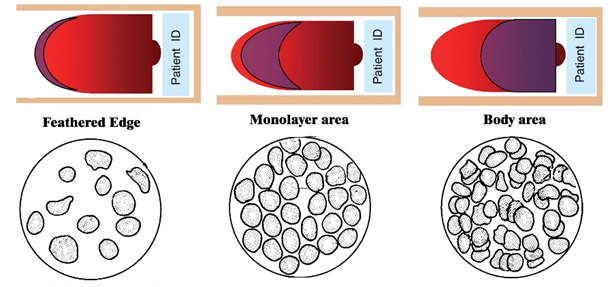 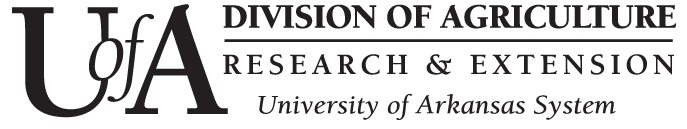 What is the process?
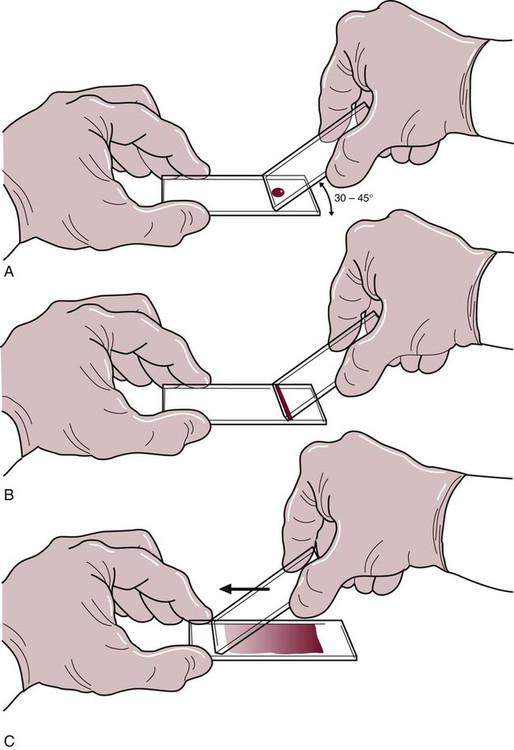 Apply single blood drop at one end of a clean slide 
Use another clean slide to briefly pull drop backward 
In smooth motion, spread the drop to toward other end 
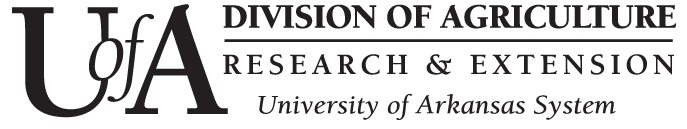 Finished Product
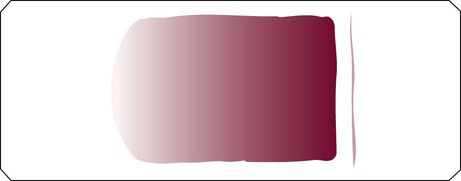 Feathered edge
Monolayer
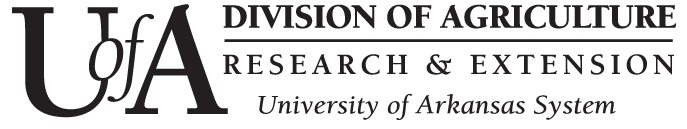 What can go wrong?
Rough edge on spreader slide

 Hesitation when spreading

 Spreader slide pushed too quickly

 Drop of blood was too small

 Blood not allowed to spread across the width of the slide

 Dirt or grease on the slide (elevated lipids in the blood)

 Uneven pressure on the spreader slide

 Time delay; drop of blood began to dry
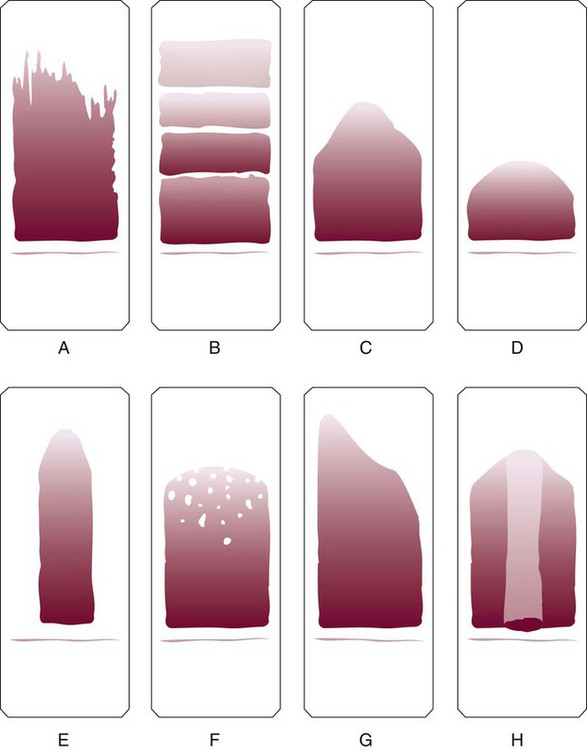 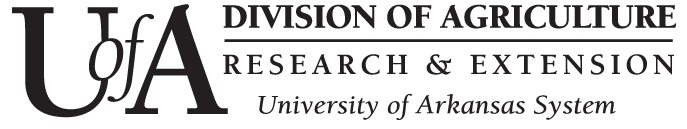 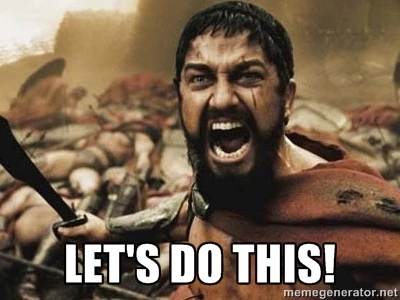 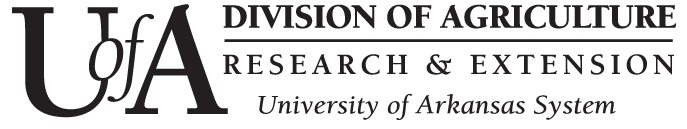